Assessing causes of recent sea level budget misclosure
Mike Croteau, Brian Beckley, Bryant Loomis, Richard Ray, Frank Lemoine
Geodesy and Geophysics Laboratory, NASA GSFC
Overview and Motivation
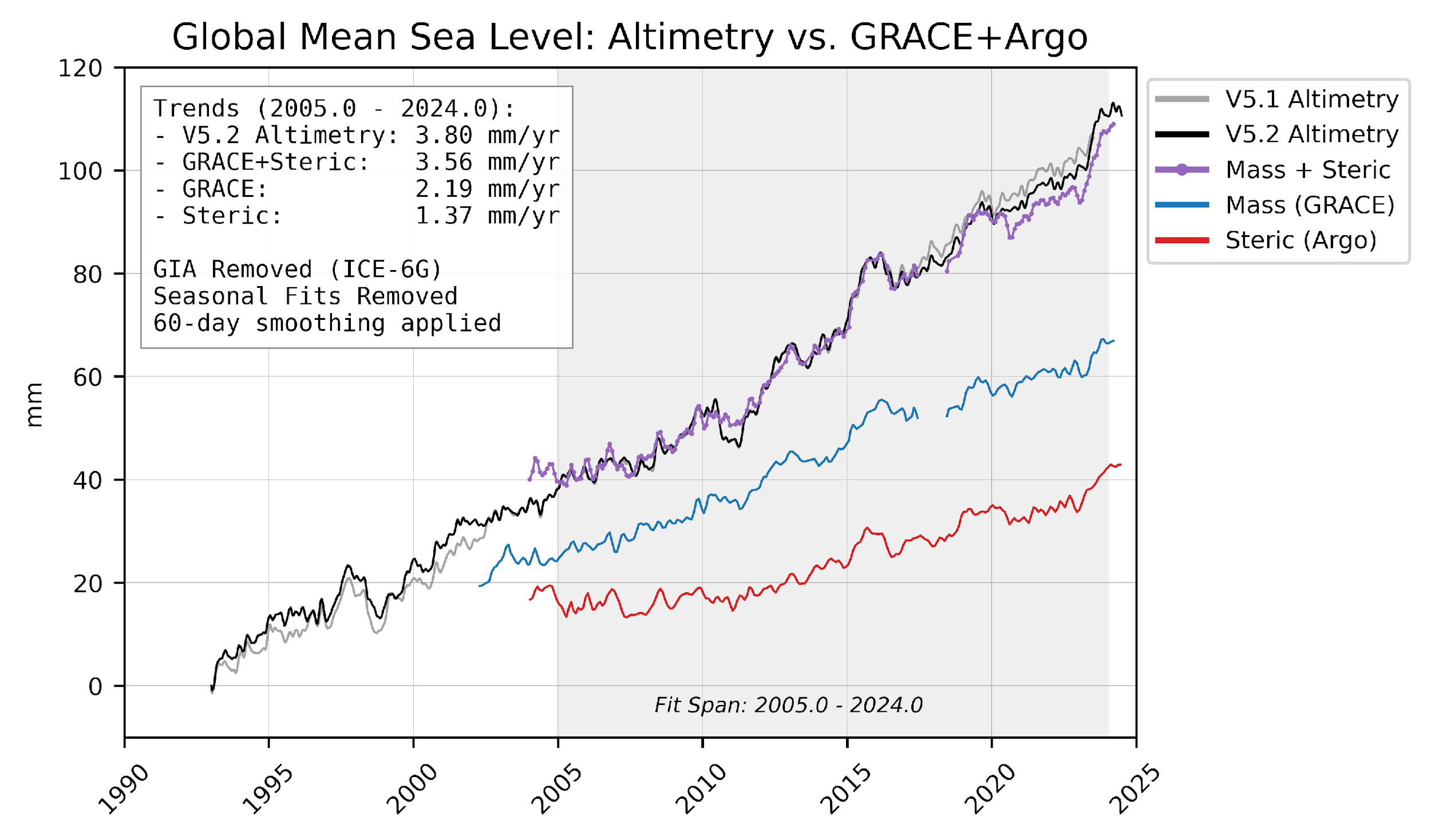 Good closure of the sea level budget during GRACE mission has not continued

Misclosure began 2018-2020 and trends since do not agree

Updates to Altimetry wet troposphere modelling helped, but differences remain

What is causing this?
Sea Level Budget:
Δ Ocean Height (Altimetry) = Δ Ocean Mass (Gravity) + Δ Ocean Salinity & Temperature (Argo)
10 October 2024
GRACE-FO Science Team Meeting | Potsdam, Germany
2
Data Overview
GRACE/GRACE-FO (2002 – present):
Mascons: GSFC RL06v02, JPL RL06.1v03 CRI, CSR RL06.3
Fast Mascons: from ITSG-Grace2018 spherical harmonics
Argo (2004 – present):
Monthly grids: SIO RG Argo Climatology 
Temperature & Salinity profiles (0-2000 m depth) converted to 1-deg steric & thermosteric grids
Altimetry (1993 – present):
Along-track SLA heights: Jason 1-3 and Sentinel 6 MF
Data from Radar Altimetry Database System (RADS)


Unifying Spatial Domains:
Bin all products into GSFC mascon space to ensure as close to a 1-to-1 comparison as possible
Ensure masks cover similar extents
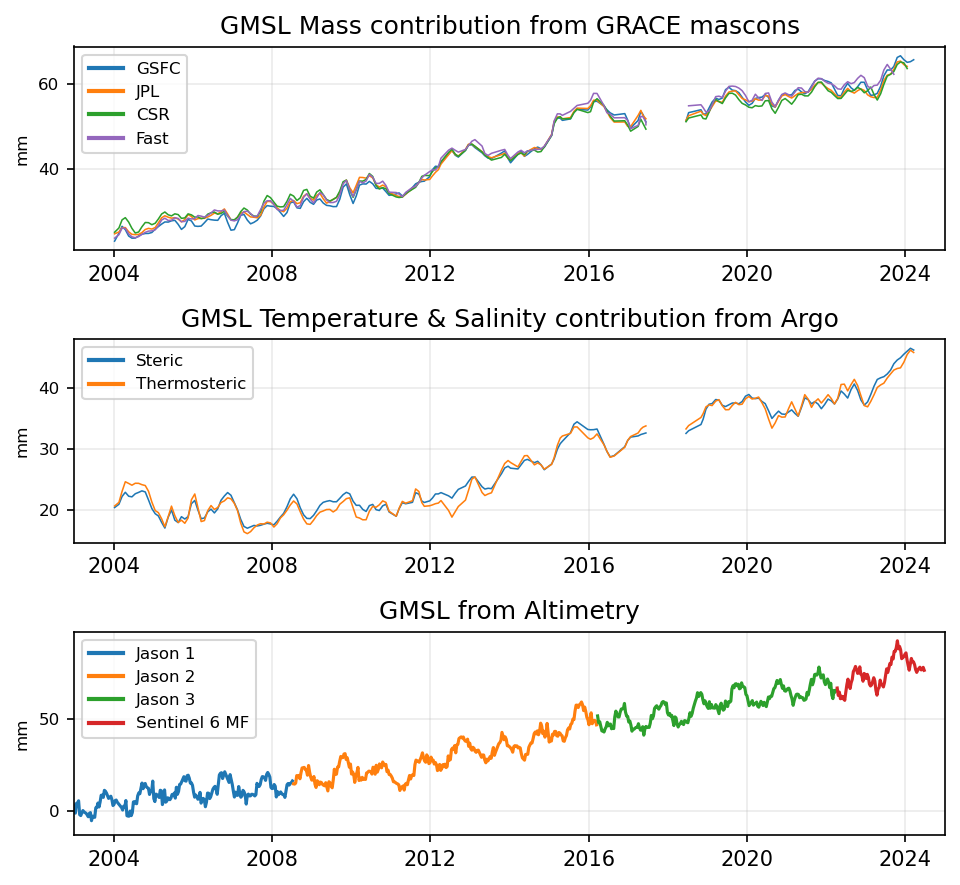 10 October 2024
GRACE-FO Science Team Meeting | Potsdam, Germany
3
Comparing and Unifying Masks
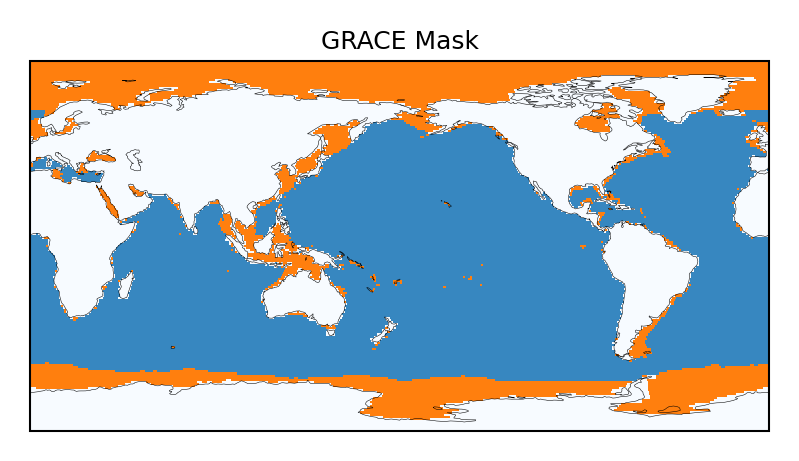 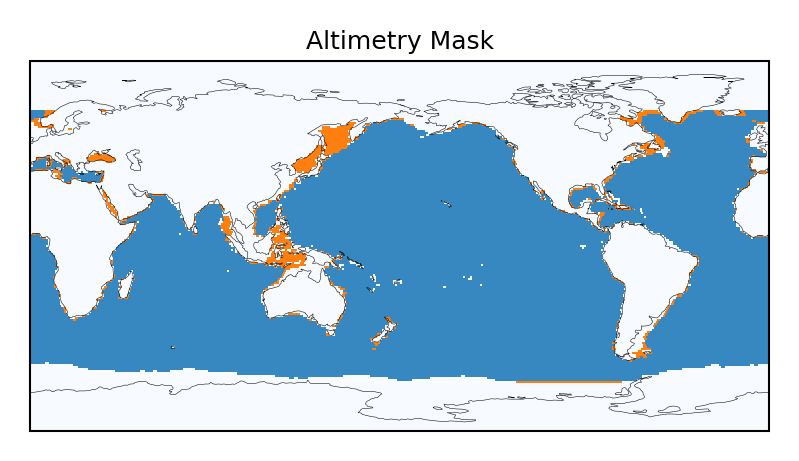 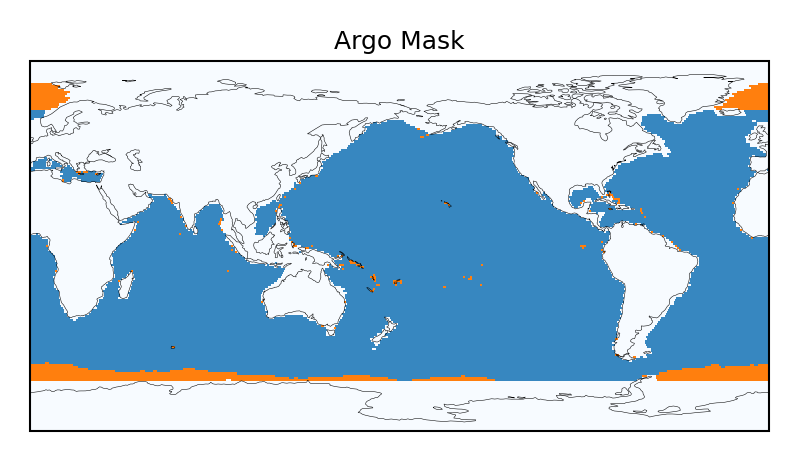 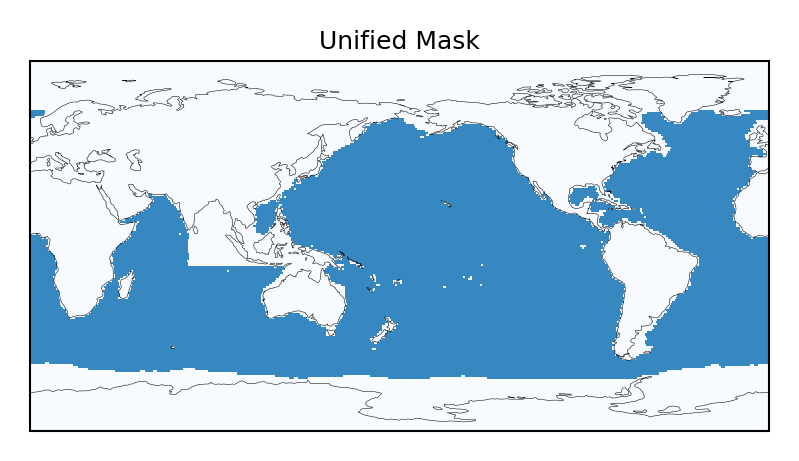 10 October 2024
GRACE-FO Science Team Meeting | Potsdam, Germany
4
Updated GMSL Budget with Unified Mask
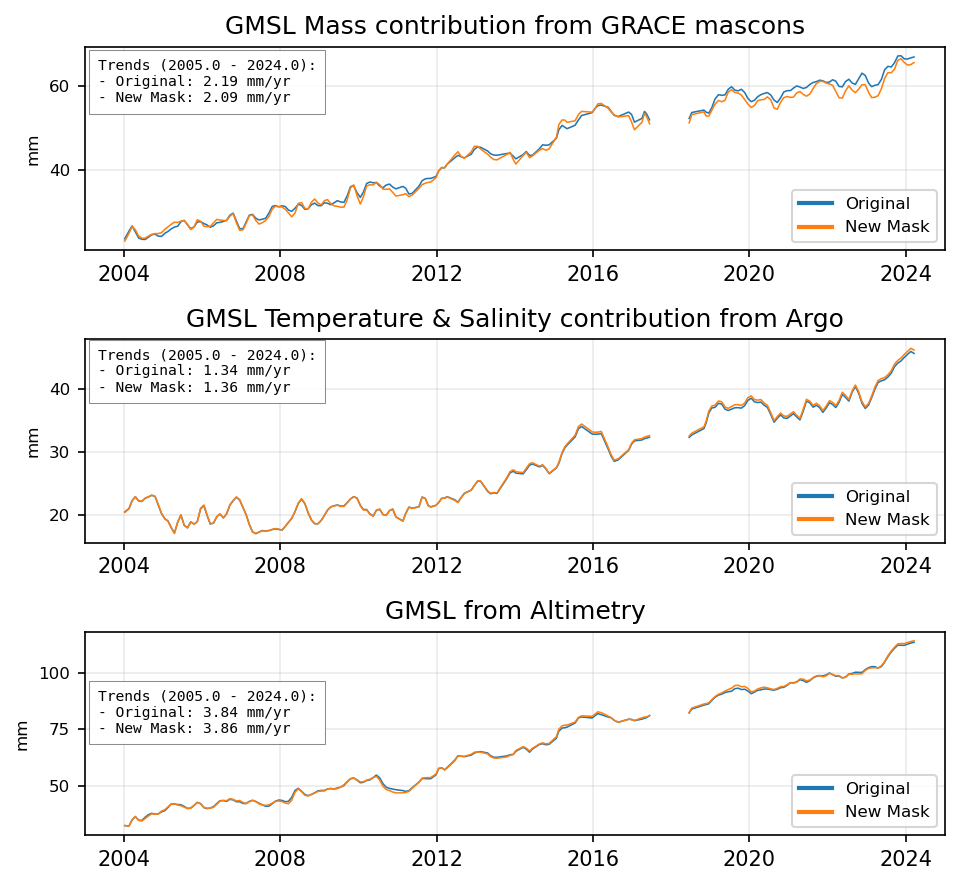 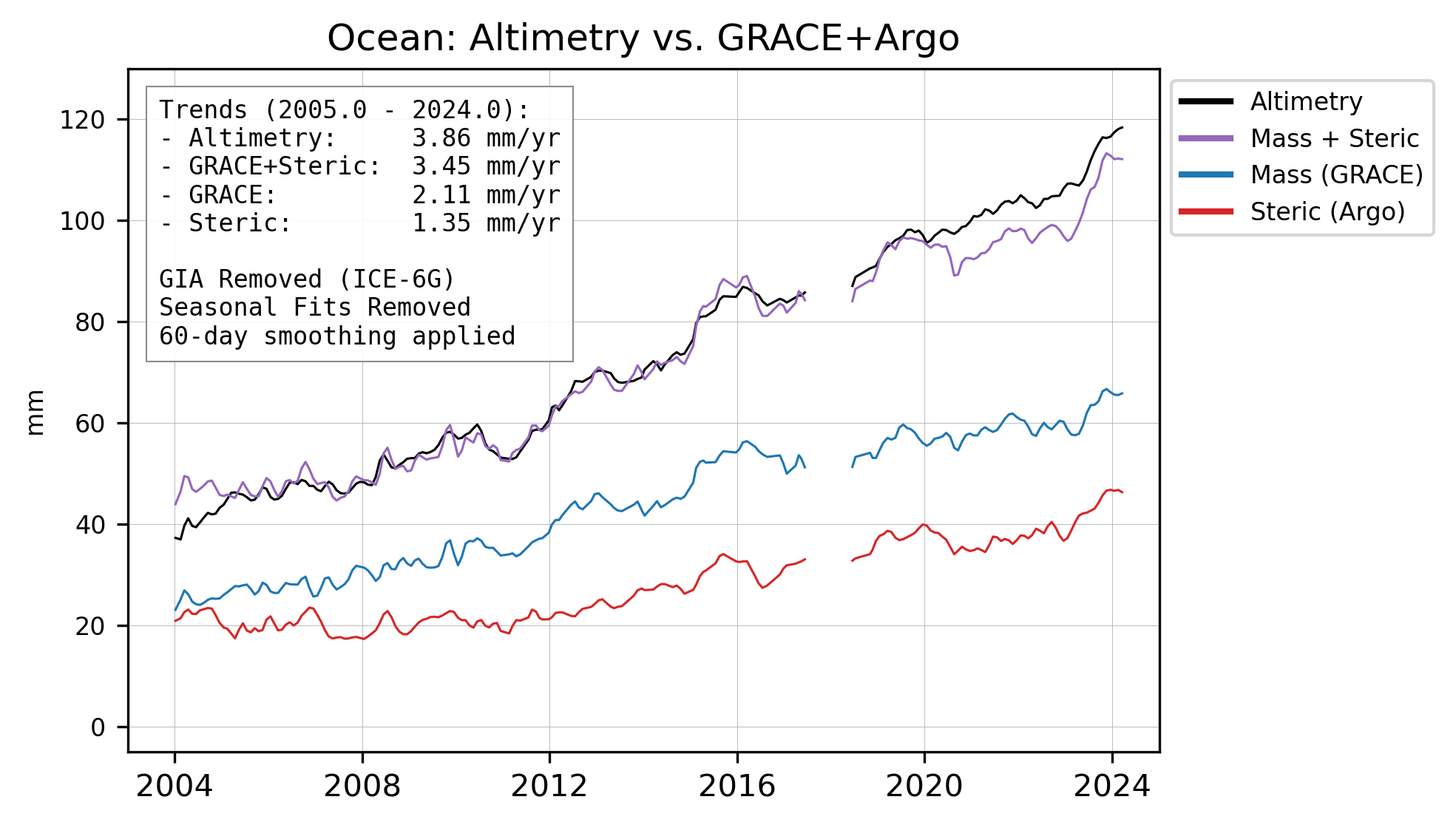 ~5%  decrease
~1.5%  increase
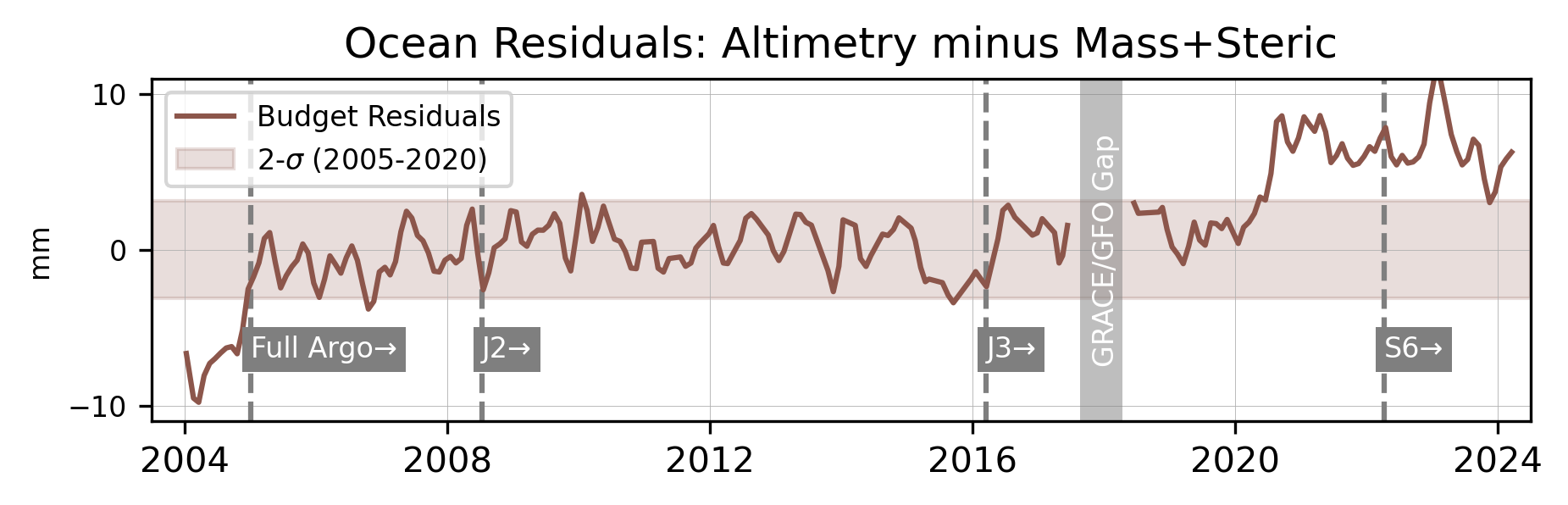 ~0.5%  increase
10 October 2024
GRACE-FO Science Team Meeting | Potsdam, Germany
5
Comparing Sea Level Rise Trends
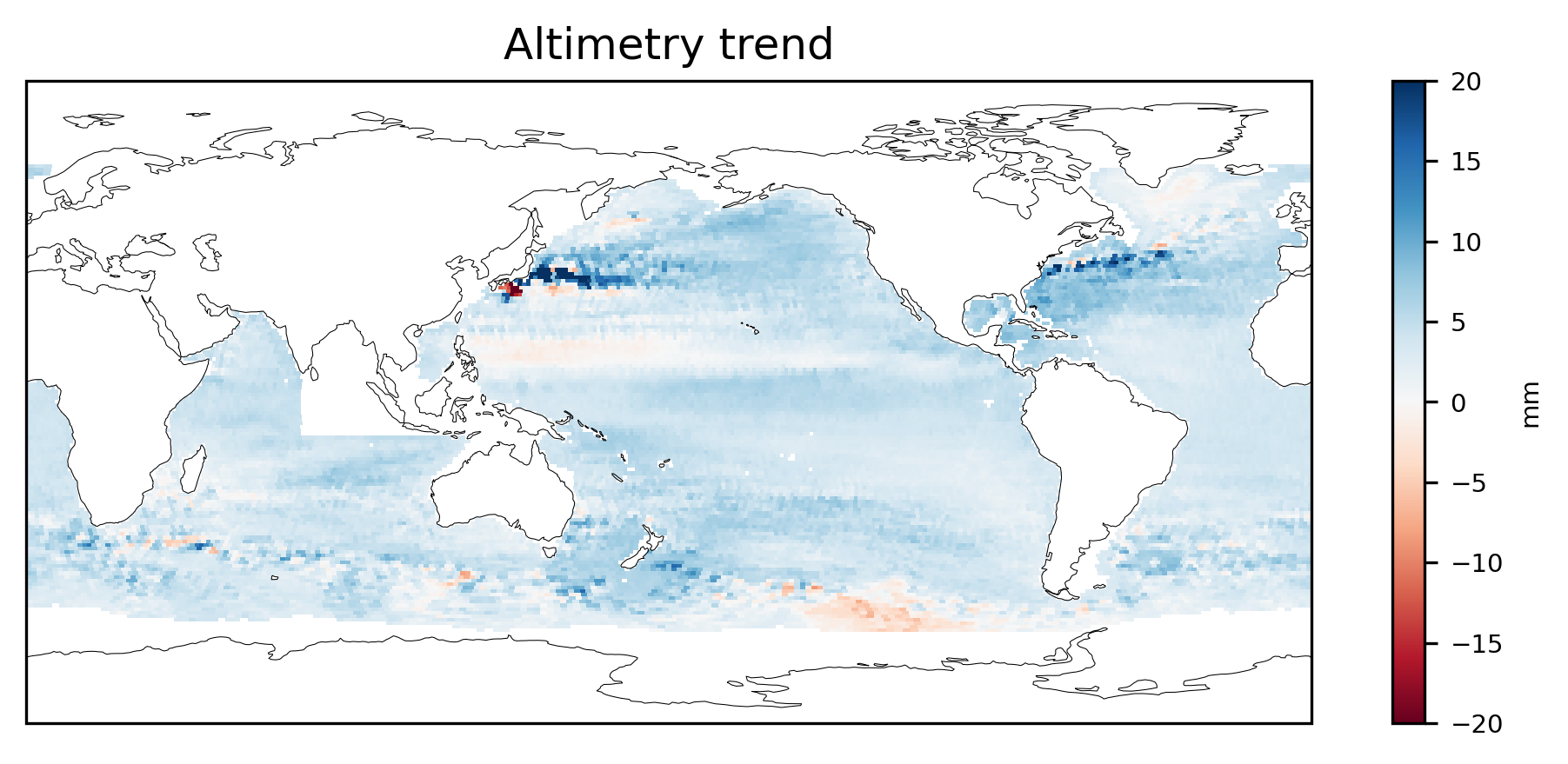 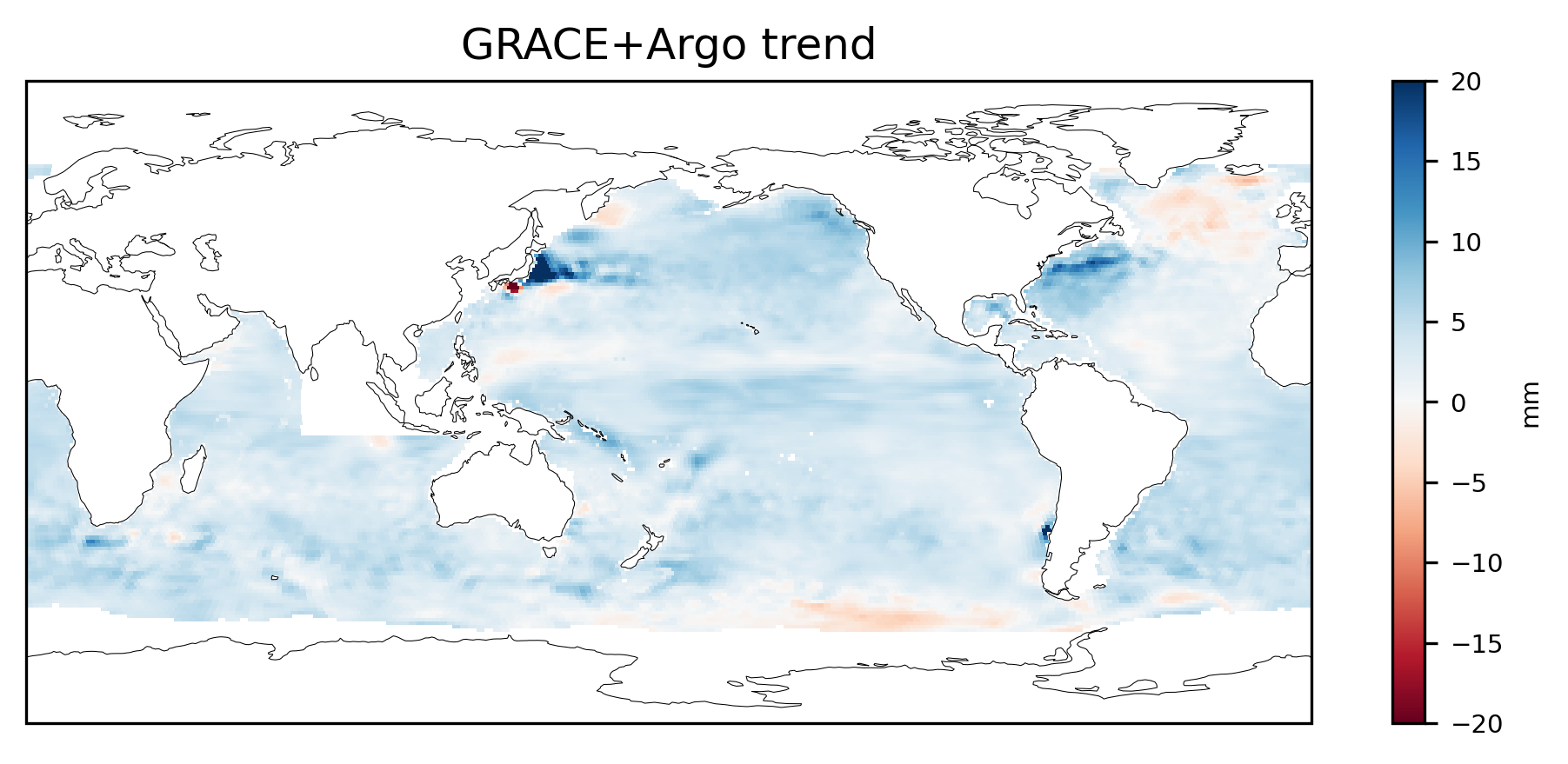 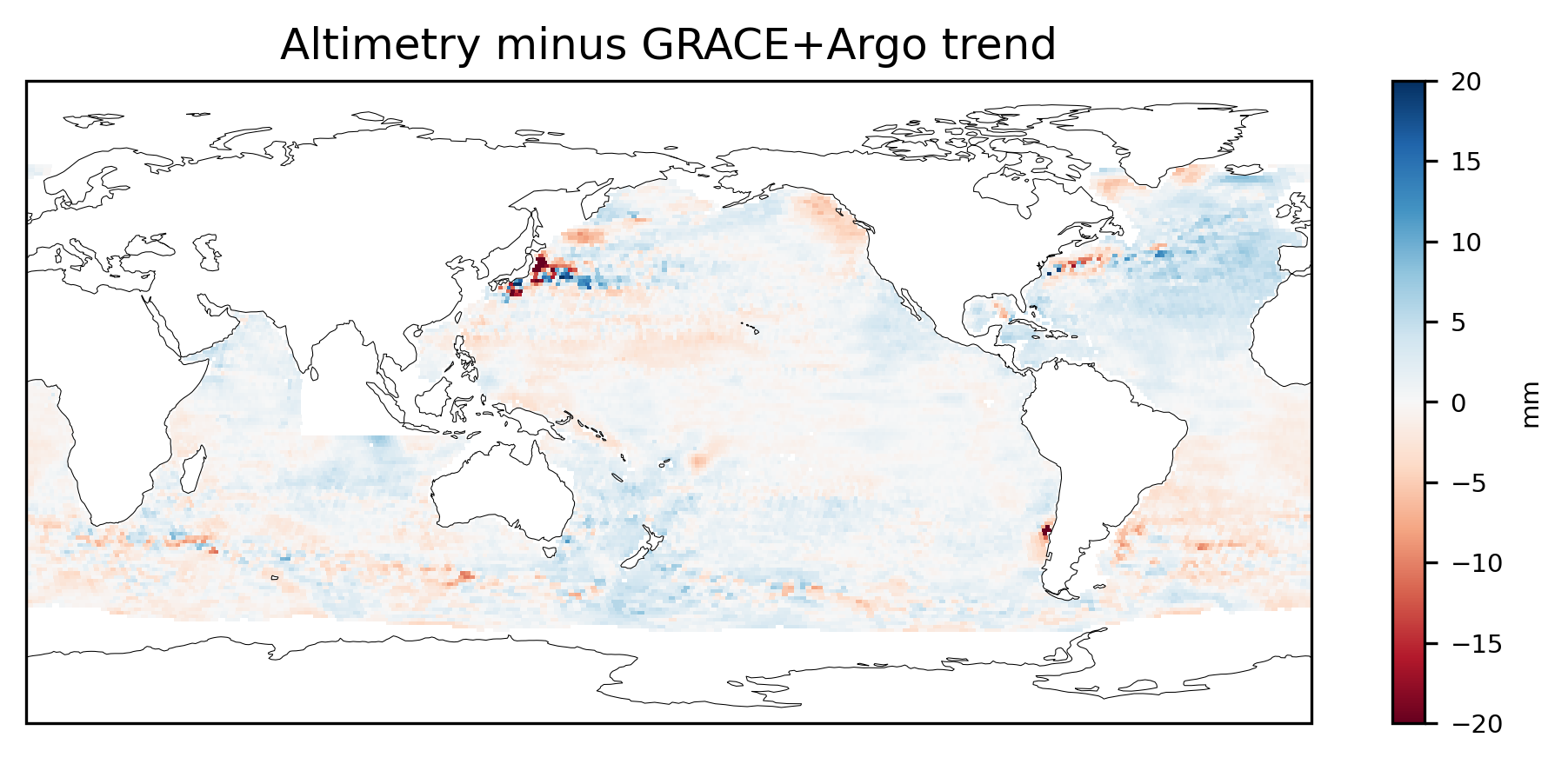 10 October 2024
GRACE-FO Science Team Meeting | Potsdam, Germany
6
Comparing long-wavelength signalsin Datasets
10 October 2024
GRACE-FO Science Team Meeting | Potsdam, Germany
7
Comparing Long-Wavelength Signals
We can relate the gravitational potential of an area due to a uniform surface water layer of height H (cm) to spherical harmonics* by:





Ocean maps of GRACE and of Altimetry-minus-Argo represent just this.
We can therefore compute the Ocean contribution to each spherical harmonic by accumulating this for each harmonic over the ocean

We can then compare ocean-driven differences in all ΔClm & ΔSlm coefficients for GRACE and Altimetry-minus-Argo
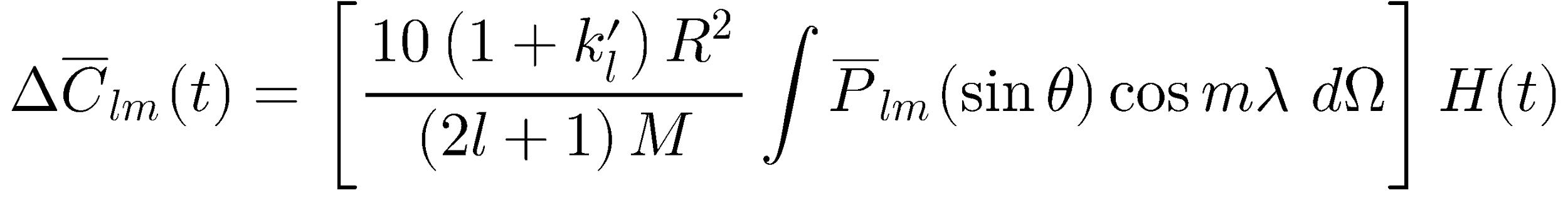 (*Note that this is how GSFC mascons are computed)
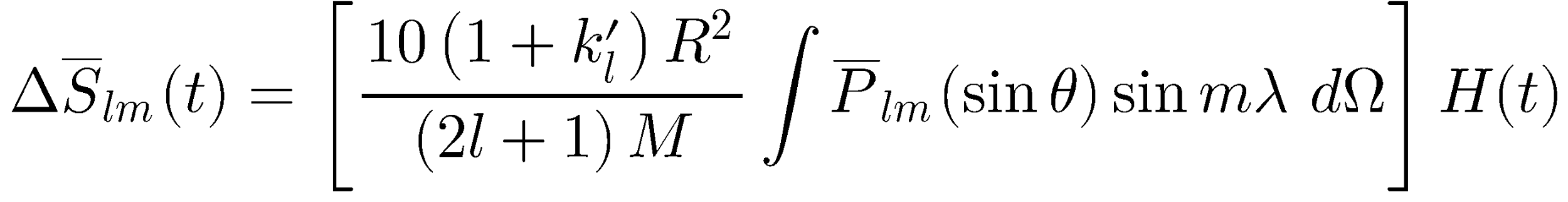 10 October 2024
GRACE-FO Science Team Meeting | Potsdam, Germany
8
Comparing Ocean Contributions to SHCs
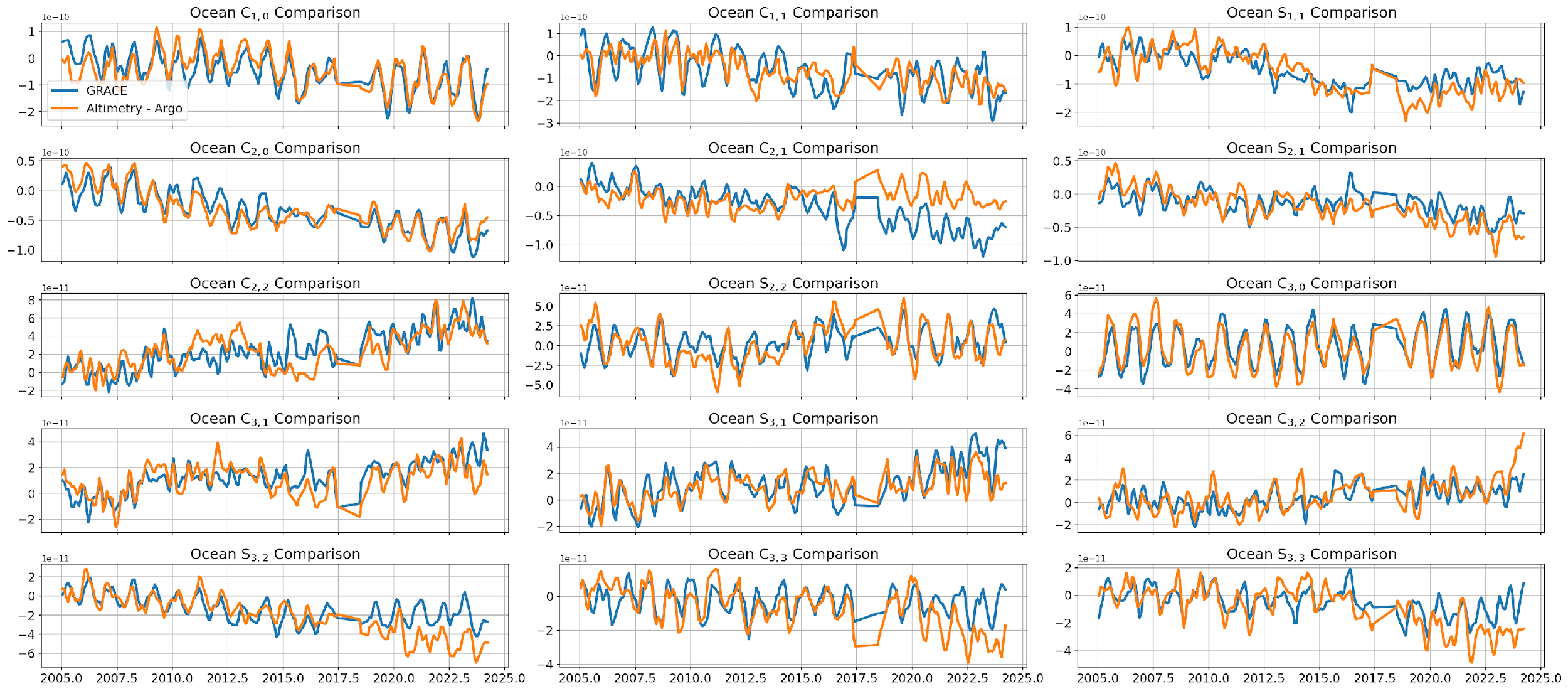 10 October 2024
GRACE-FO Science Team Meeting | Potsdam, Germany
9
Comparing Ocean Contributions to SHCs
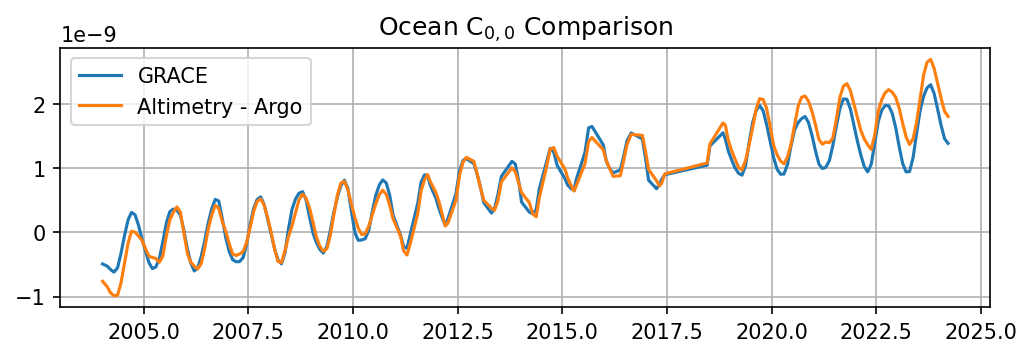 However, most of the total mass change difference is (predictably) captured by C00

No combination of harmonics for deg 1 and higher closes the sea level budget

In other words, we need to modify this experiment so that changes in total mass (C00) are equal
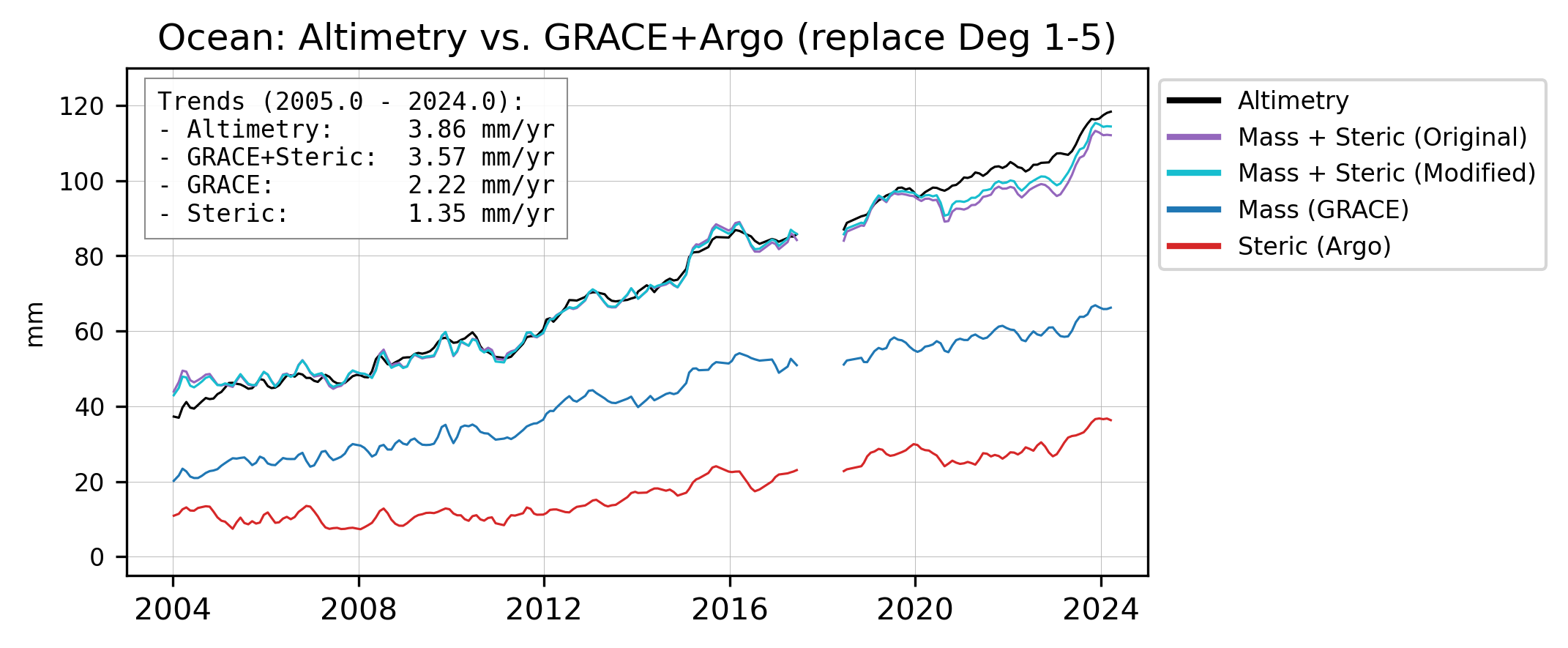 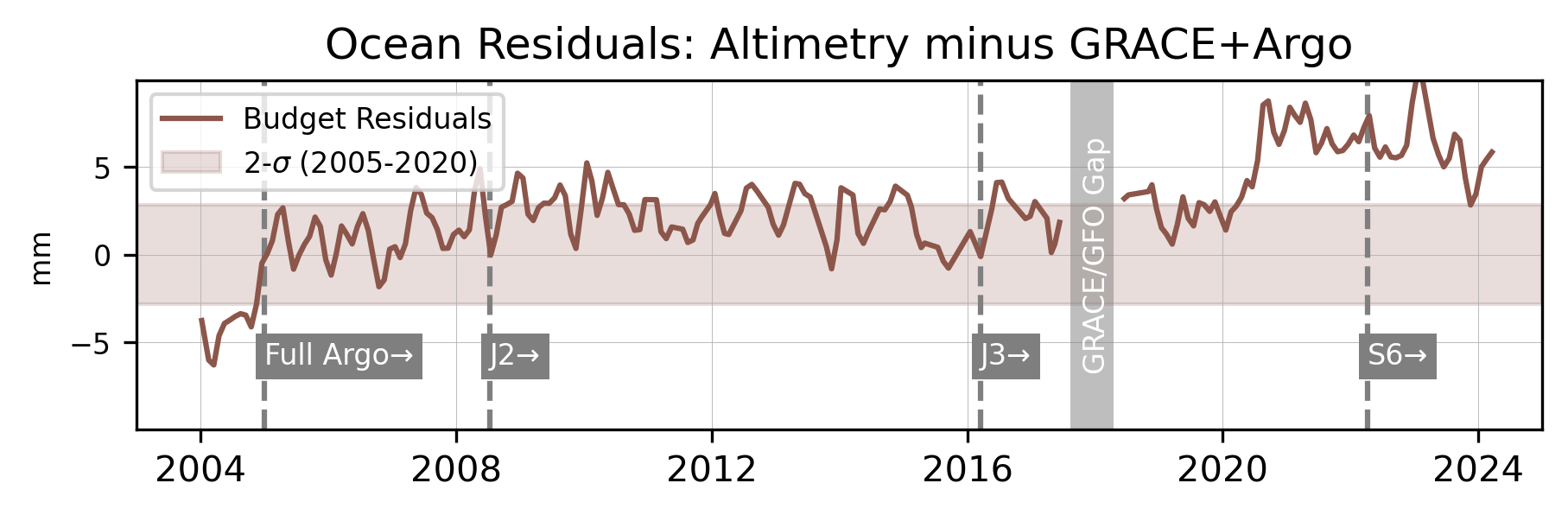 10 October 2024
GRACE-FO Science Team Meeting | Potsdam, Germany
10
Comparing Ocean Contributions to SHCs
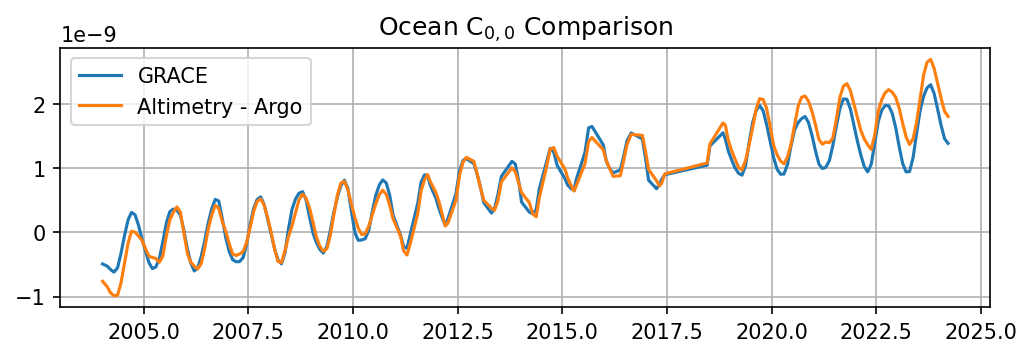 However, most of the total mass change difference is (predictably) captured by C00

No combination of harmonics for deg 1 and higher closes the sea level budget

In other words, we need to modify this experiment so that changes in total mass (C00) are equal
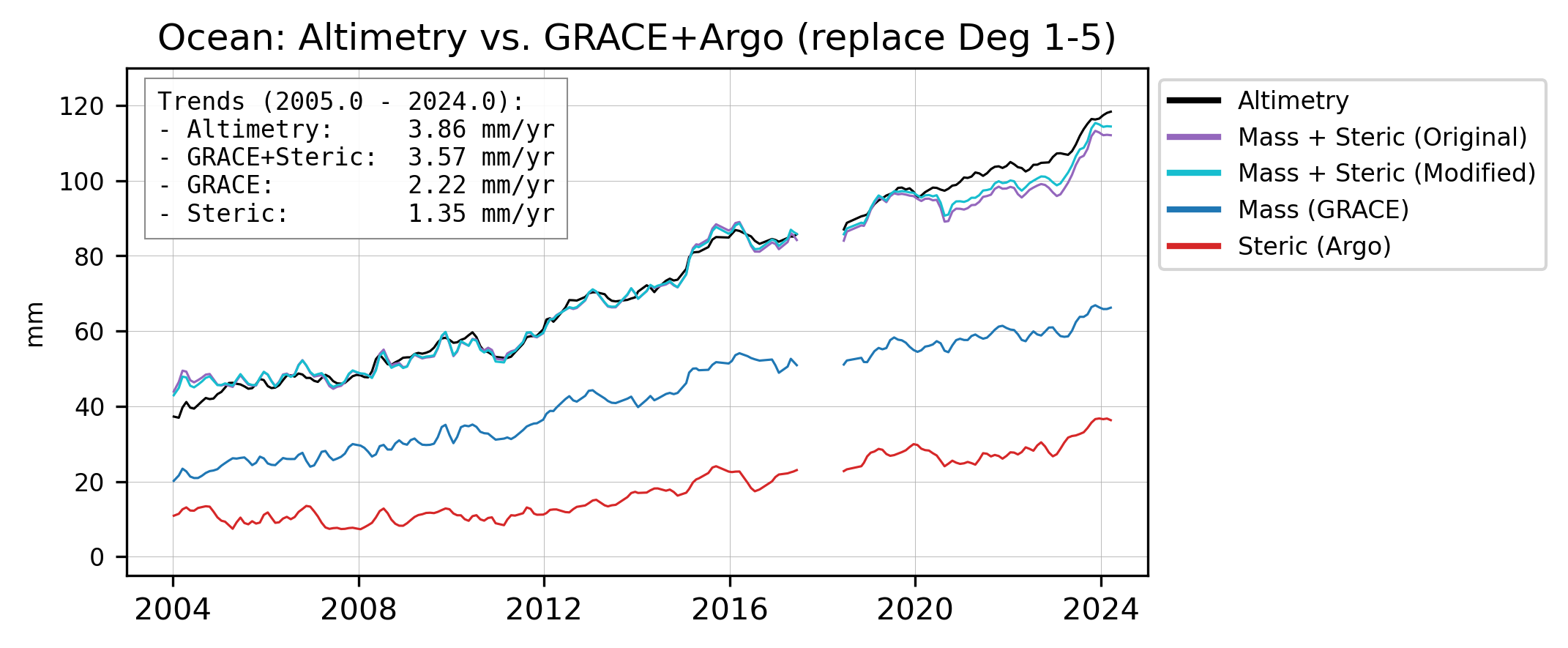 If Altimetry-minus-Argo is correct:
The difference in Ocean Mass must have come from somewhere:
Assume it is over land
Force the global differences in C00 to be zero
Ocean mass change is then captured by other harmonics
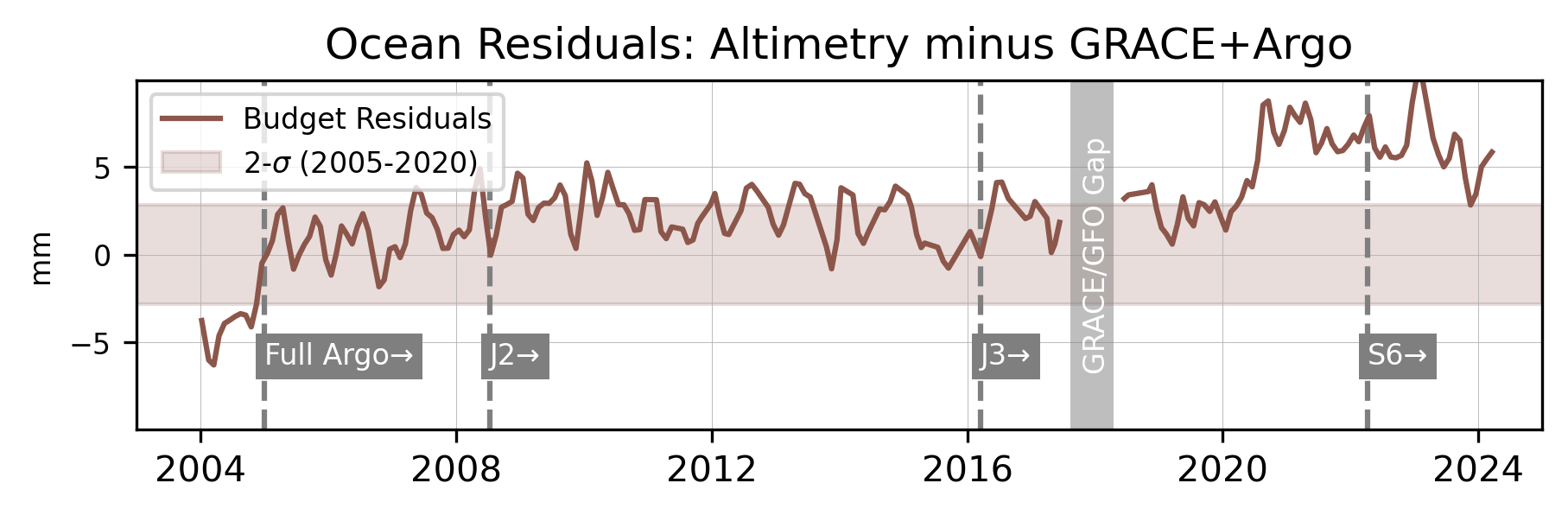 10 October 2024
GRACE-FO Science Team Meeting | Potsdam, Germany
11
Ocean Contributions to SHCs (modified)
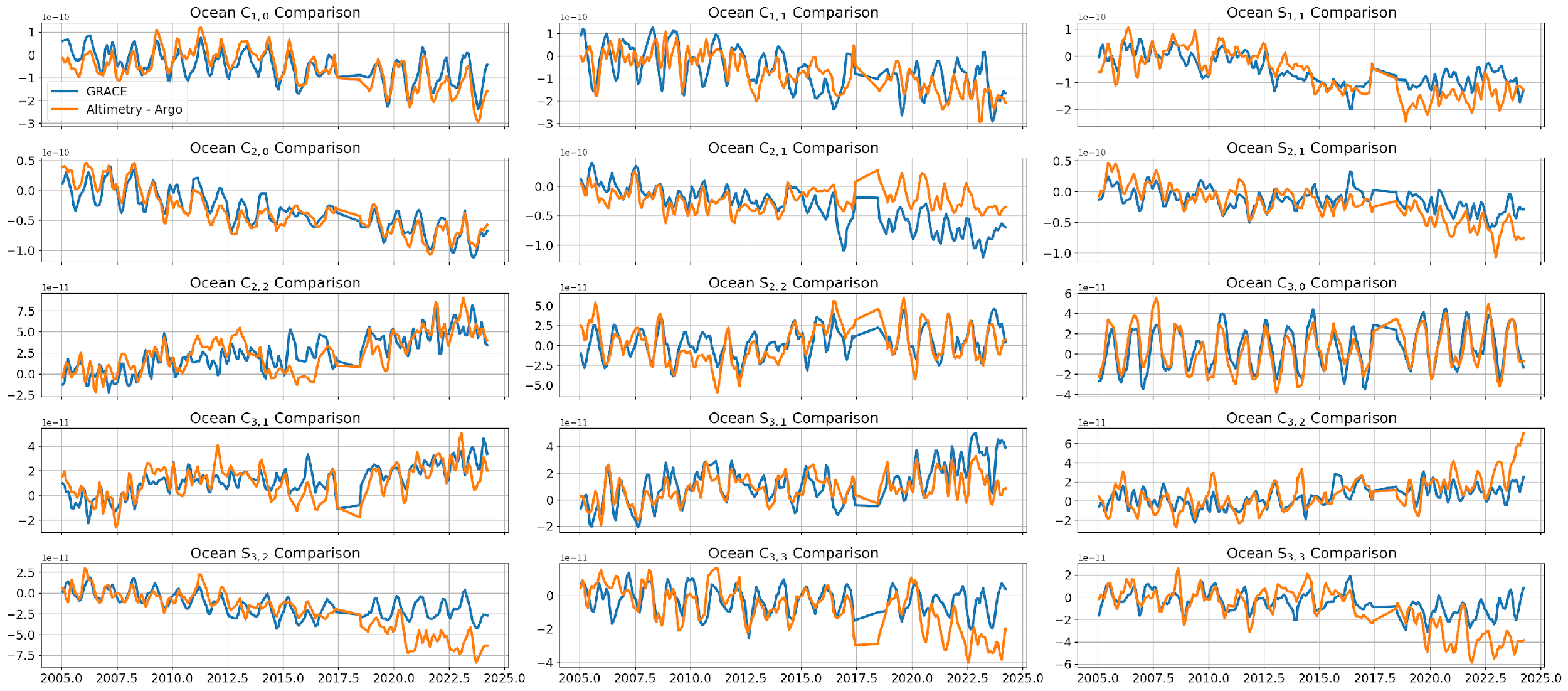 10 October 2024
GRACE-FO Science Team Meeting | Potsdam, Germany
12
Updated GMSL Budget
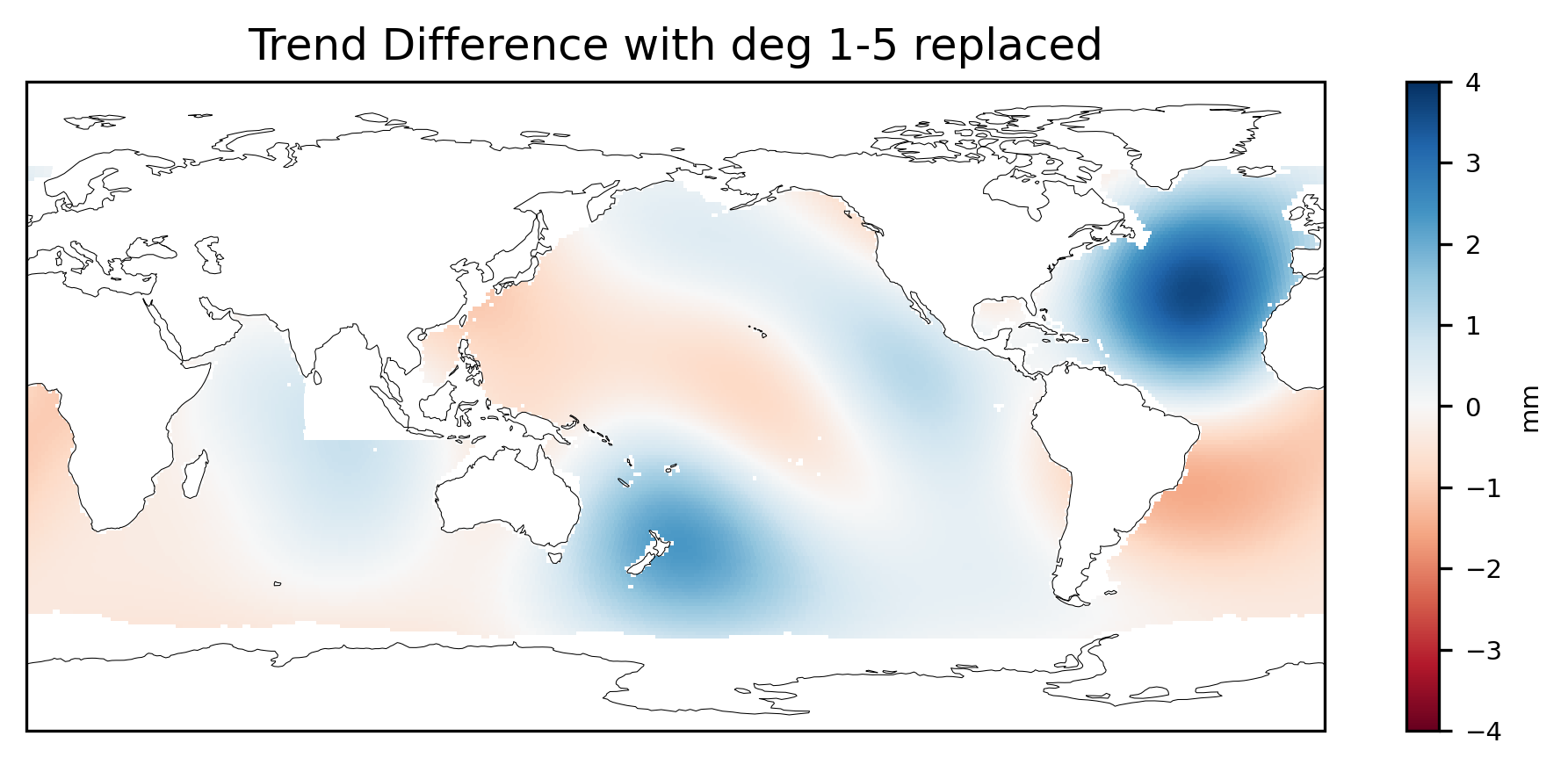 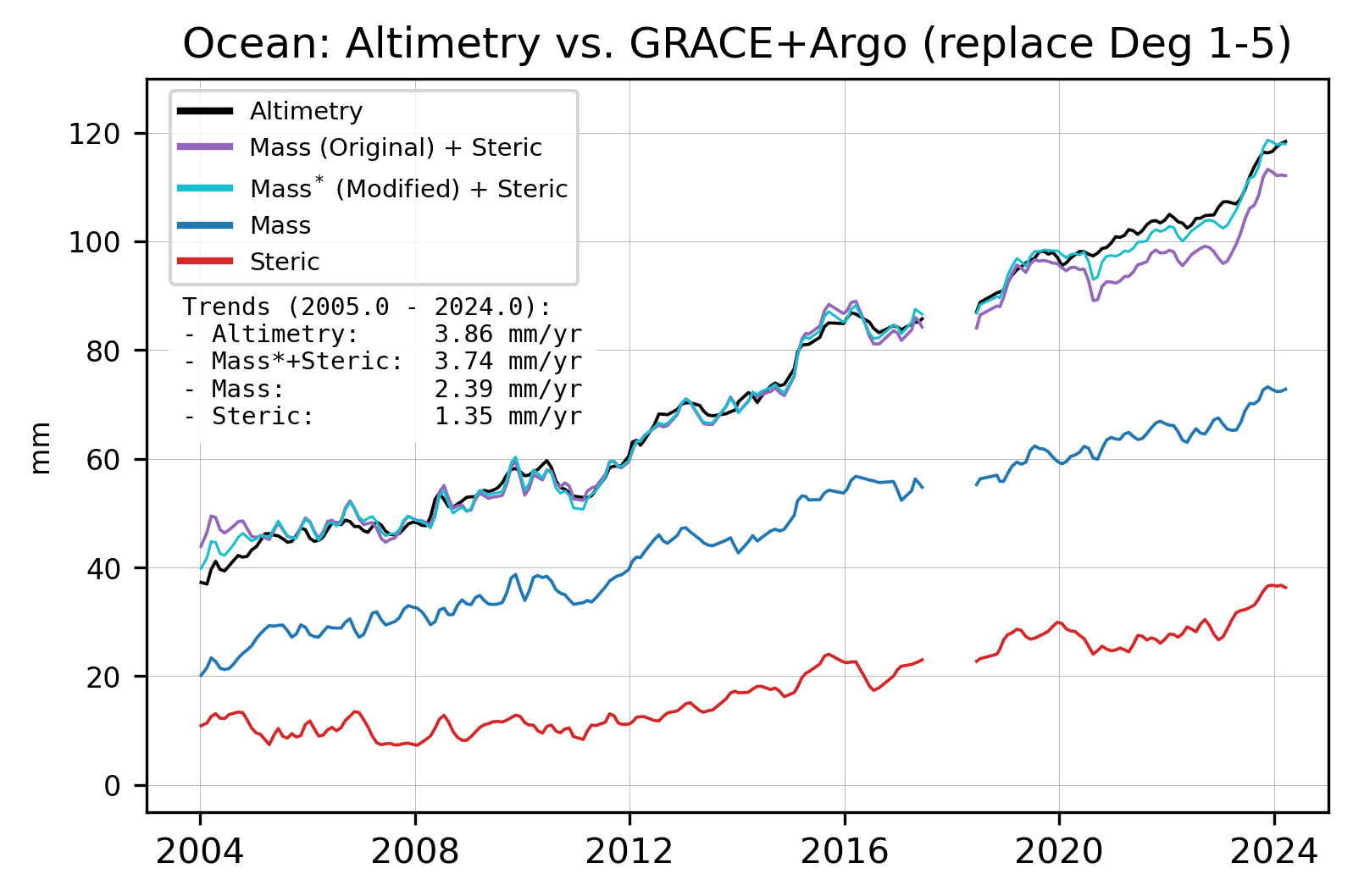 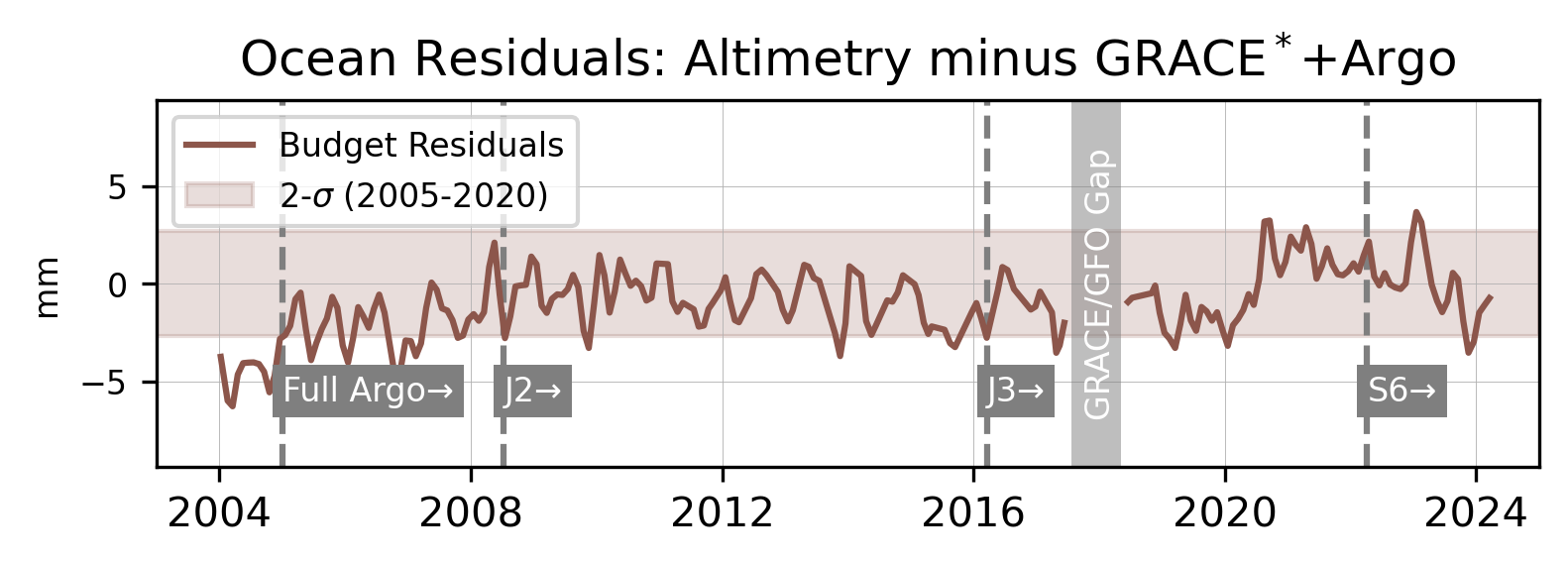 10 October 2024
GRACE-FO Science Team Meeting | Potsdam, Germany
13
Remaining Trend Differences
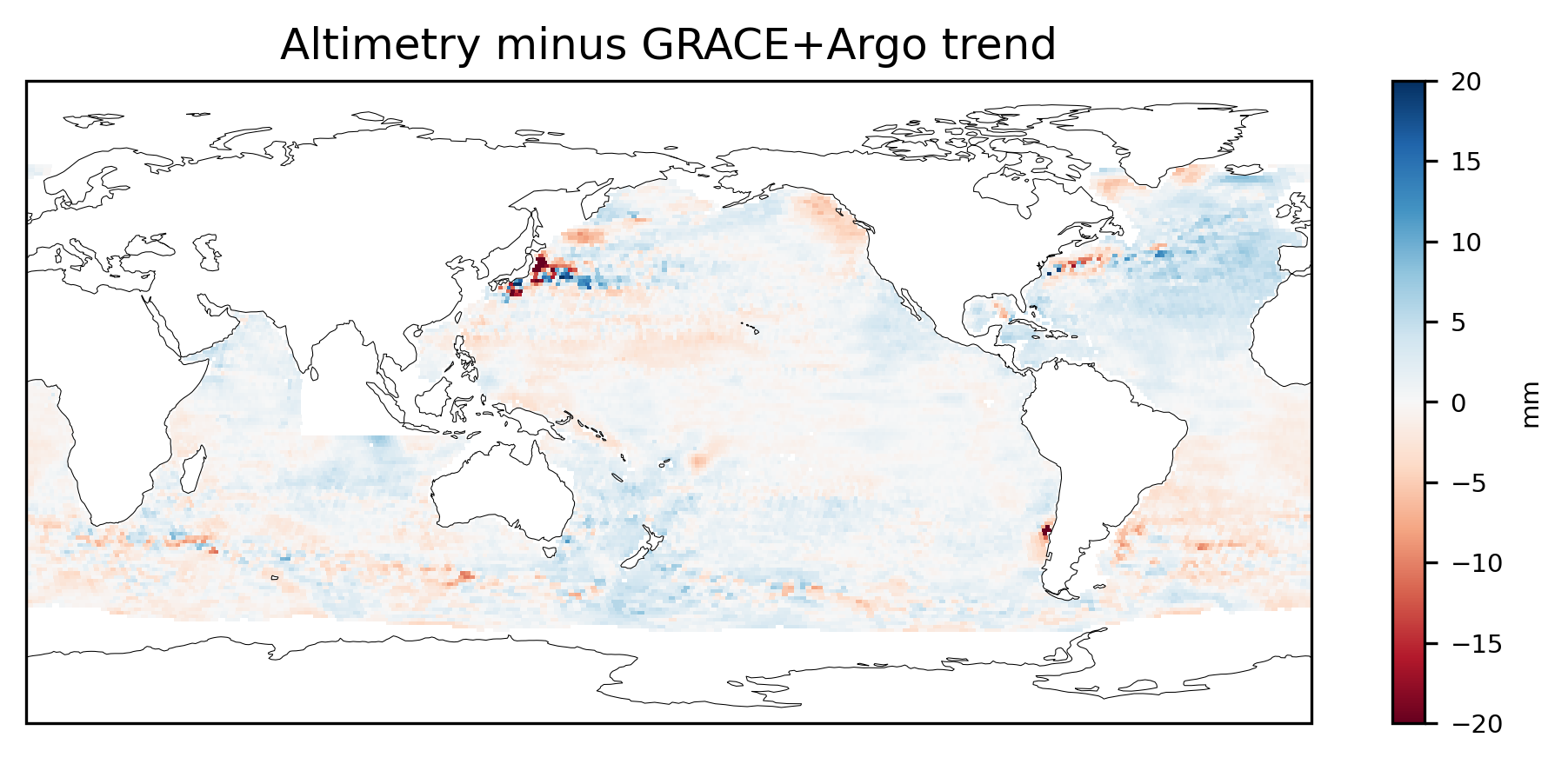 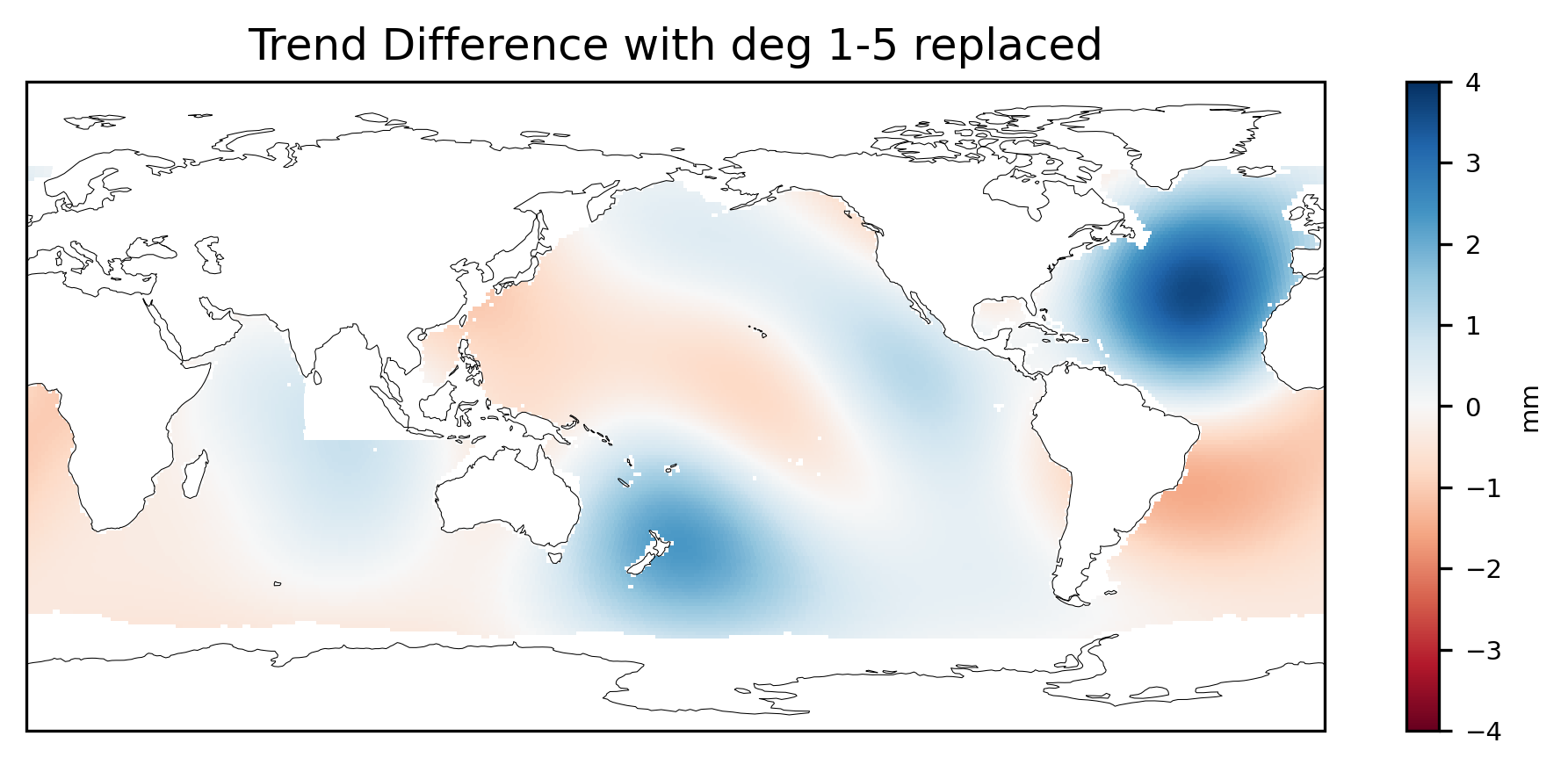 −
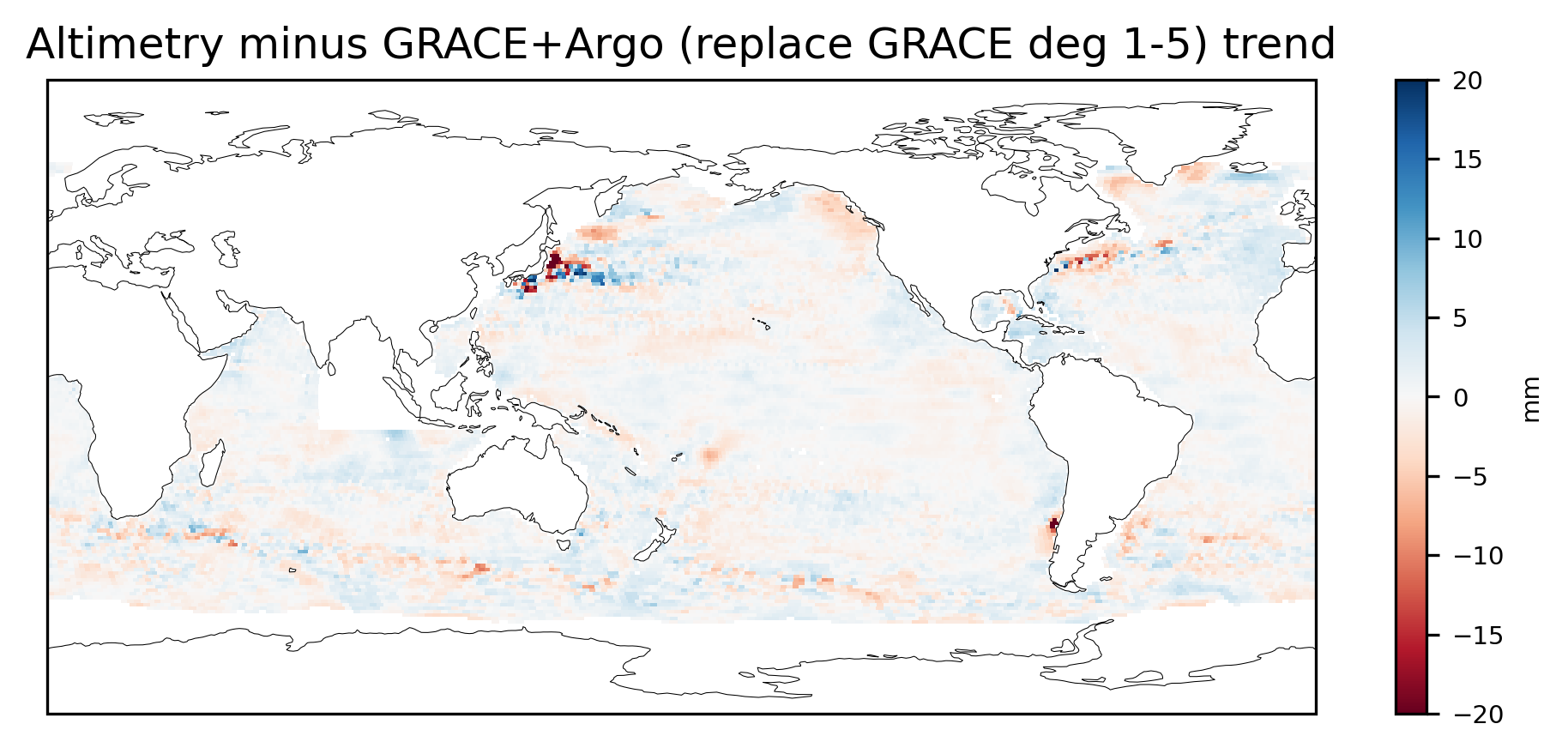 =
10 October 2024
GRACE-FO Science Team Meeting | Potsdam, Germany
14
Concluding Thoughts
Global sea level rise from Altimetry, GRACE(-FO), and Argo show increasing disagreement, globally after 2018-2020 but regionally throughout timespan

Unification of masks across all three missions does have small effects on recovered GMSL, but does not resolve misclosure

Most of the misclosure can be attributed to long-wavelength spatial differences, but measuring this is hard

Misclosure cannot be attributed to individual gravity coefficients or degrees alone (i.e., geocenter motion, C20, etc. are not the primary culprit)
Contact: michael.j.croteau@nasa.gov
10 October 2024
GRACE-FO Science Team Meeting | Potsdam, Germany
15
Thank you!
michael.j.croteau@nasa.gov
10 October 2024
GRACE-FO Science Team Meeting | Potsdam, Germany
16